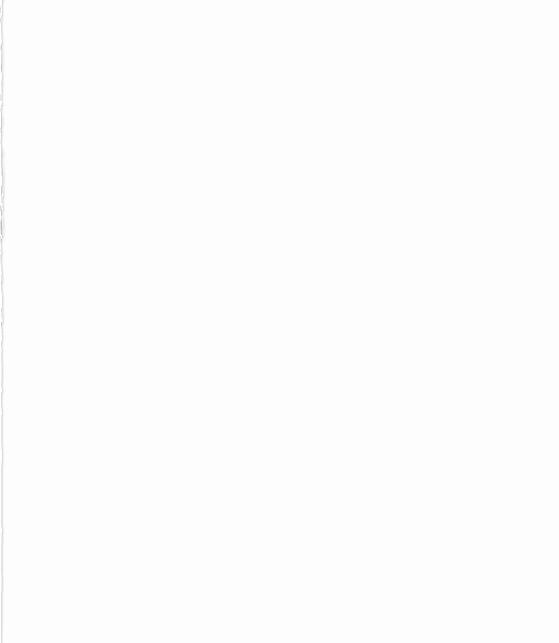 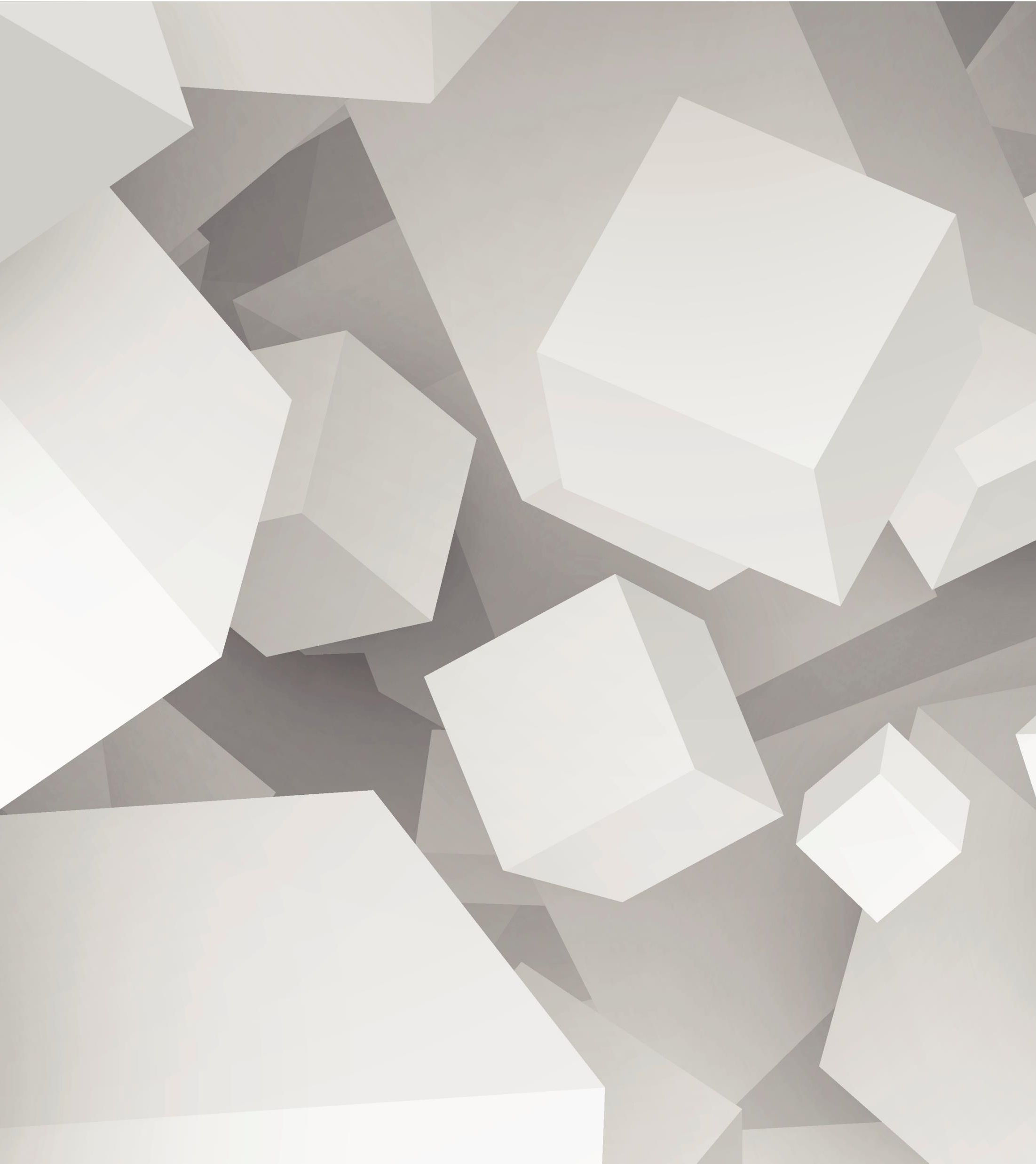 Цена товара1 990.00 Руб
Реалити-курс "Денежное место"          - С куратором
*Новый реалити курс от ТОПа!
*3 тарифа от 990 до 24900 руб.!
НА САЙТ ТОВАРА                          СРАЗУ НА СТРАНИЦУ ОПЛАТЫ
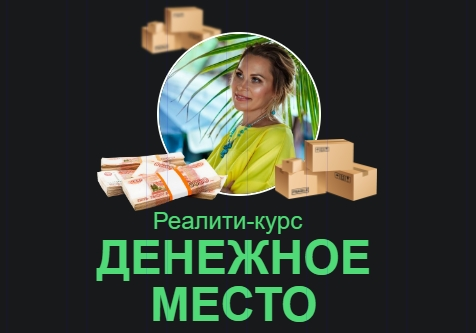 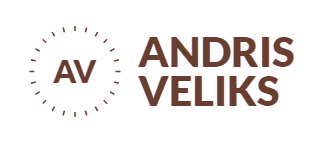 https://veliks.weebly.com/